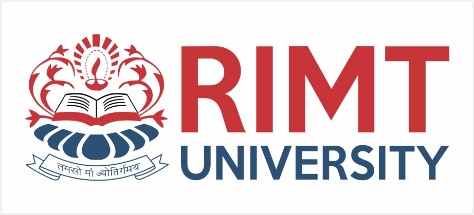 Theory of Machine – I; BMEC 2302
Course Name: B.Tech (Mechanical Engineering) Semester: 3rd
Prepared by:Er. Gaurav Bansal
education for life                                          www.rimt.ac.in
1
Dr.Nitin Thapar_SOMC_ITFM
Department of Mechanical Engineering
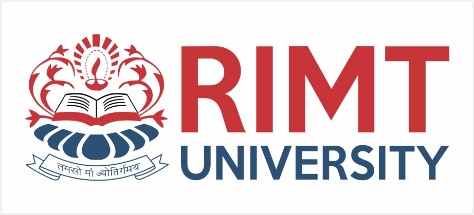 Topic Discussed
Introduction to Theory of machine & its Sub divisions
Link & its Types
Kinematic Pair & its Types
Kinematic Chain and Mechanism 
Principles of Inversion 
Inversion of a Four Bar Chain
Displacement, Velocity, and Acceleration of mechanisms
Department of Mechanical Engineering
education for life                                          www.rimt.ac.in
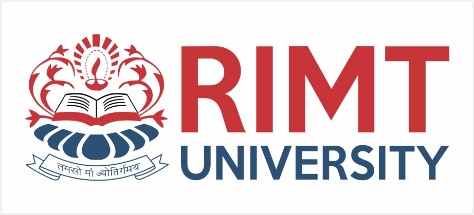 Introduction
Theory of Machines is defined as that branch of Engineering-science, which deals with the study of relative motion between the various parts of a machine and forces which act on them.”
A machine is a device which receives energy in some available form and utilizes it to do some particular type of work.
Theory of machine is sub divided into: -
a) Kinematics
b) Dynamics
c) Kinetics
d) Statics
Department of Mechanical Engineering
education for life                                          www.rimt.ac.in
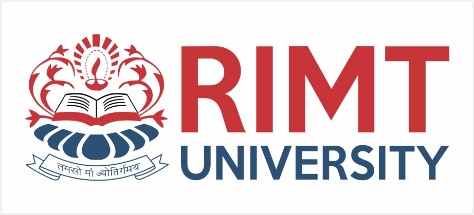 a) Kinematics:- It is that branch of Theory of Machines which deals with the relative motion between the various parts of the machines.
b) Dynamics:- It is that branch of Theory of Machines which deals with the forces and their effects, while acting upon the machine parts in motion.
c) Kinetics:- It is that branch of Theory of Machines which deals with the inertia forces which arise from the combined effect of the mass and motion of the machine parts.
d) Statics:- It is that branch of Theory of Machines which deals with the forces and their effects while the machine parts are at rest. The mass of the parts is assumed to be negligible.
Department of Mechanical Engineering
education for life                                          www.rimt.ac.in
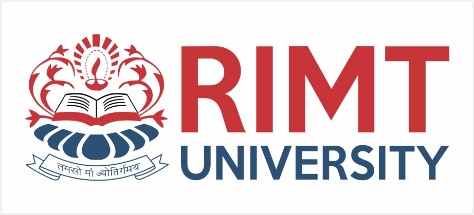 Link & its types
Kinematic Link or Element:- Each part of a machine, which moves relative to some other part, is known as a kinematic link (or simply link) or element. 
A link or element need not to be a rigid body, but it must be a resistant body.
A body is said to be a resistant body if it is capable of transmitting the required forces with negligible deformation. Thus a link should have the following two characteristics:
	1.It should have relative motion, and
	2. It must be a resistant body.
Types of Links
Rigid link
Flexible link
Fluid link
Department of Mechanical Engineering
education for life                                          www.rimt.ac.in
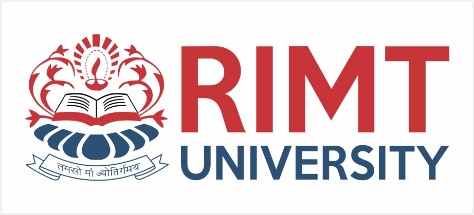 Rigid link :- A rigid link is one which does not undergo any deformation while transmitting motion. Strictly speaking, rigid links do not exist.
Flexible link :- A flexible link is one which is partly deformed in a manner not to affect the transmission of motion. For example, belts, ropes, chains and wires are flexible links and transmit tensile forces only.
Fluid link :- A fluid link is one which is formed by having a fluid in a receptacle and the motion is transmitted through the fluid by pressure or compression only, as in the case of hydraulic presses, jacks and brakes
Department of Mechanical Engineering
education for life                                          www.rimt.ac.in
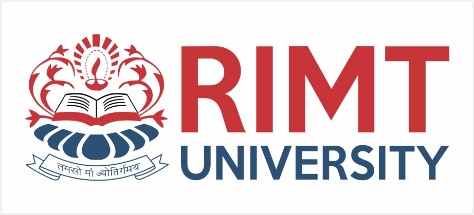 Kinematic pair
The two links or elements of a machine, when in contact with each other, are said to form a pair.
If the relative motion between them is completely or successfully constrained (i.e. in a definite direction), the pair is known as kinematic pair.
The motion between the elements, forming a pair, is such that the constrained motion is not completed by itself, but by some other means.
Consider a shaft in a foot-step bearing. The shaft may rotate in a bearing or it may move upwards. This is a case of incompletely constrained motion.
But if the load is placed on the shaft to prevent axial upward movement of the shaft, then the motion of the pair is said to be successfully constrained motion.
Department of Mechanical Engineering
education for life                                          www.rimt.ac.in
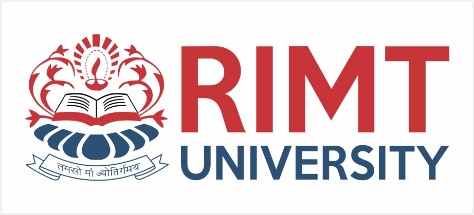 Types of Kinematic pair
1. According to the type of relative motion between the elements.:-
(a) Sliding pair:- When the two elements of a pair are connected in such a way that one can only slide relative to the other, the pair is known as a sliding pair. E.g The piston and cylinder, cross-head and guides of a reciprocating steam engine.
(b) Turning pair:- When the two elements of a pair are connected in such a way that one can only turn or revolve about a fixed axis of another link, the pair is known as turning pair. e.g A shaft with collars at both ends fitted into a circular hole, the crankshaft in a journal bearing in an engine.
(c) Rolling pair:- When the two elements of a pair are connected in such a way that one rolls over another fixed link, the pair is known as rolling pair. Ball and roller bearings are examples of rolling pair.
(d) Screw pair :-When the two elements of a pair are connected in such a way that one element can turn about the other by screw threads, the pair is known as screw pair. The lead screw of a lathe with nut, and bolt with a nut are examples of a screw pair.
(e) Spherical pair :- Two elements of a pair are connected in such a way that one element (with spherical shape) turns or swivels about the other fixed element. The ball and socket joint, attachment of a car mirror, pen stand etc are examples
Department of Mechanical & Engineering
education for life                                          www.rimt.ac.in
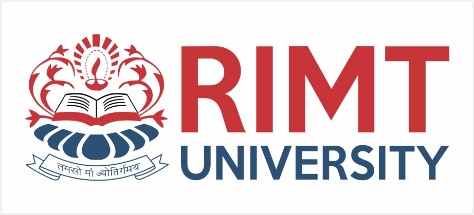 Types of Kinematic pair contd.
2. According to the type of contact between the elements.
(a) Lower pair:- Two elements of a pair have a surface contact when relative motion takes place and the surface of one element slides over the surface of the other. Sliding pairs, turning pairs and screw pairs form lower pairs.
(b) Higher pair:- Two elements of a pair have a line or point contact when relative motion takes place and the motion between the two elements is partly turning and partly sliding. A pair of friction discs, toothed gearing, belt and rope drives, ball and roller bearings and cam and follower are the examples of higher pairs.
3. According to the type of closure.
(a)Self closed pair: Two elements of a pair are connected together mechanically in such a way that only required kind of relative motion occurs.
(b) Force - closed pair: Two elements of a pair are not connected mechanically but are kept in contact by the action of external forces. e.g The cam and follower
Department of Mechanical & Engineering
education for life                                          www.rimt.ac.in
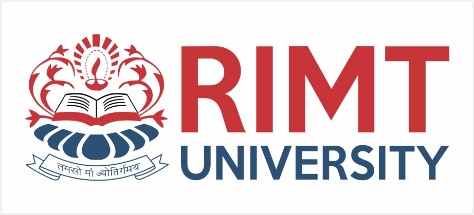 Kinematic Chain & Mechanism
When the kinematic pairs are coupled in such a way that the last link is joined to the first link to transmit definite motion (i.e. completely or successfully constrained motion), it is called a kinematic chain.
Mechanism
When one of the links of a kinematic chain is fixed, the chain is known as mechanism.
It may be used for transmitting or transforming motion e.g. engine indicators, typewriter etc.
A mechanism with four links is known as simple mechanism. The mechanism with more than four links is known as compound mechanism.
Department of Mechanical Engineering
education for life                                          www.rimt.ac.in
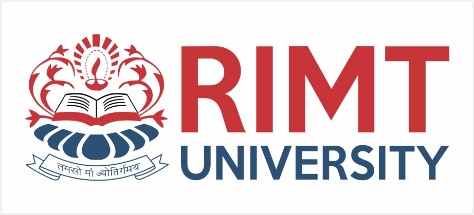 Inversion of Mechanism
The method of obtaining different mechanisms by fixing different links in a kinematic chain, is known as inversion of the mechanism. The number of inversion is equal to the number of links in kinematic chain.
Types of Kinematic Chains:
Four bar chain or quadric cyclic chain
Single slider crank chain
Double slider crank
Department of Mechanical Engineering
education for life                                          www.rimt.ac.in
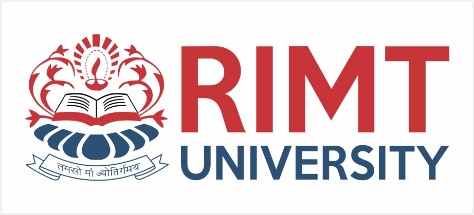 Four bar chain
It is the simplest type of kinematic chain. It consists of four links and each of them forms a turning pair. The four links can be of different lengths. There are three inversions: 
1) Beam Engine or Crank and lever mechanism. (used to convert rotary motion into reciprocating motion) 
2) Coupling rod of locomotive or double crank mechanism. (is meant for transmitting rotary motion from one wheel to the other wheel)
3) Watt’s straight line mechanism or double lever mechanism.
Department of Mechanical Engineering
education for life                                          www.rimt.ac.in
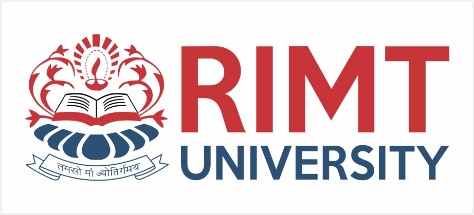 Single slider crank chain
It is a four bar chain having one sliding pair and three turning pairs. There are four inversion of this type of chain:-
Pendulum Pump or Bull Engine
Oscillating cylinder engine
Rotary internal combustion engine
Crank & slotted lever quick return motion
Department of Mechanical Engineering
education for life                                          www.rimt.ac.in
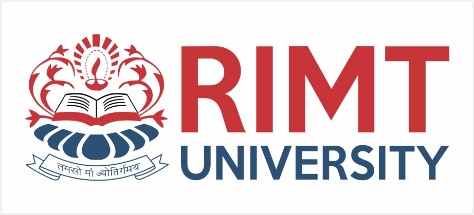 Double slider crank chain
It is a four bar chain having two sliding pair and two turning pairs. The various inversion of this type of chain:-
1. Elliptical trammels (Used for drawing ellipses)
2. Scotch yoke mechanism (Used for converting rotary motion into a reciprocating motion)
3. Oldham’s coupling (Used for connecting two parallel shafts whose axes are at a small distance apart)
Department of Mechanical Engineering
education for life                                          www.rimt.ac.in
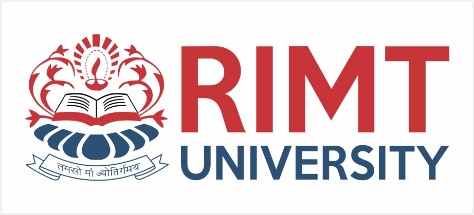 Kennedy Theorem
Kennedy Theorem or Kennedy Rule, states: If three bodies have relative plane motion, they have three instant centers which lie on the same straight line.
Kennedy's theorem identifies the fundamental property of three rigid bodies in motion.
Department of Mechanical Engineering
education for life                                          www.rimt.ac.in
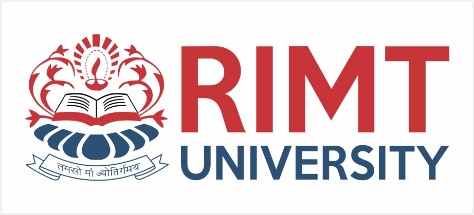 Klein’s Construction
It is used to draw the velocity and acceleration diagrams for a single slider crank mechanism.
Let OC be the crank and PC the connecting rod of a reciprocating steam engine. Let the crank makes an angle θ with the line of stroke PO and rotates with uniform angular velocity ω rad/s in a clockwise direction.
Department of Mechanical Engineering
education for life                                          www.rimt.ac.in
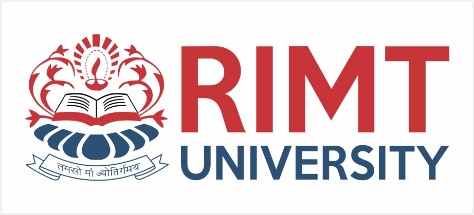 KLIEN’S CONSTRUCTION
Klien’s  velocity diagram
 
First of all, draw OM perpendicular to OP; such that it intersects the line PC produced at M. The triangle OCM is known as Klien’s velocity diagram. In this triangle OCM,
OM may be regarded as a line perpendicular to PO,
CM may be regarded as a line parallel to PC, and ...(Q It is the same line.) 
CO may be regarded as a line parallel to CO.
We have already discussed that the velocity diagram for given configuration is a triangle ocp as shown in Fig. 15.2 (b). If this triangle is revolved through 90°, it will be a triangle oc1 p1, in which oc1 represents vco (i.e. velocity of C with respect to O or velocity of crank pin C) and is paralel to OC,
op1 represents vPO (i.e. velocity of P with respect to O or velocity of cross-head or piston P) and is perpendicular to OP, and c1p1 represents vPC (i.e. velocity of P with respect to C) and is parallel to CP.
Department of Mechanical Engineering
education for life                                          www.rimt.ac.in
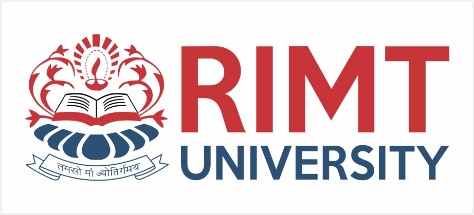 Topic Discussed
A little consideration will show, that the triangles oc1p1 and OCM are similar. Therefore,
Department of Mechanical Engineering
education for life                                          www.rimt.ac.in
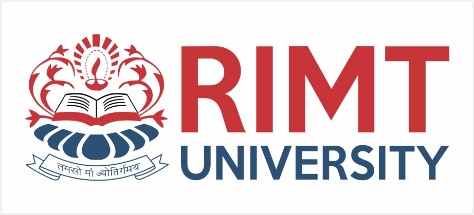 Summary
The chapter on the basics concepts of machines look into the core principles of machines and their functionality. It provides an overview of different types of machines and their applications. It focuses on understanding the classification of links and pairs based on their relative motion. Additionally, the chapter covers topics such as kinematic chains, constraints and different inversions of a mechanism. Overall, this chapter provides a comprehensive understanding of the different types of mechanisms and their significance in the theory of machines.
Department of Mechanical Engineering
education for life                                          www.rimt.ac.in
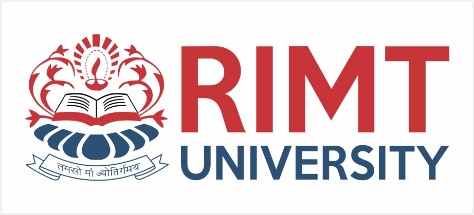 Topics Discussed in Next Lecture
Universal Joint
Steering Mechanism
Davis Steering Mechanism
Ackermann Steering mechanism
Pantograph
Straight line mechanism
Higher pairs
Department of Mechanical Engineering
education for life                                          www.rimt.ac.in